Звуки [н], [нʼ], буквы Н, н.
Н н
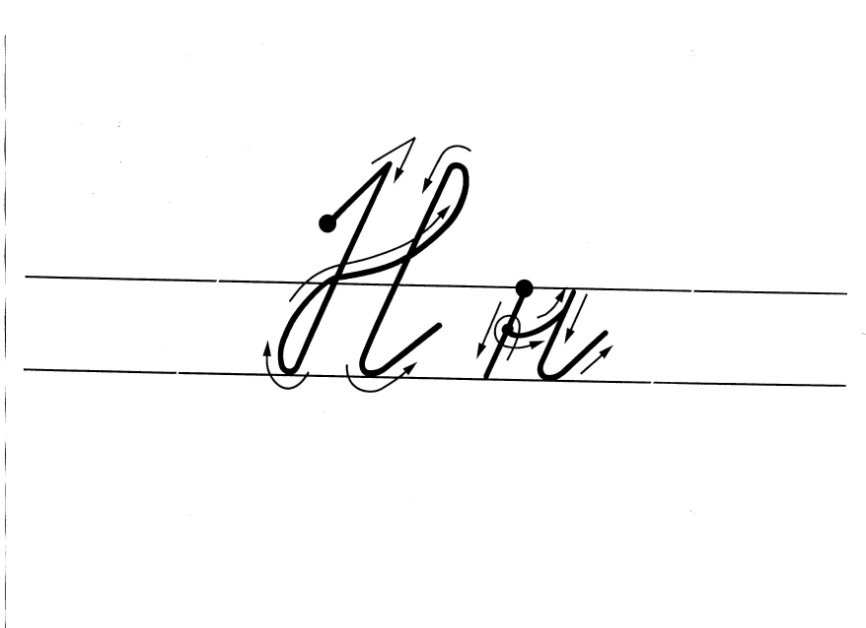 [Speaker Notes: Каждый шаг алгоритма написания буквы  запускается кликом мыши.]
у У а и э
а и М о ы
И А О Э ы
Н н
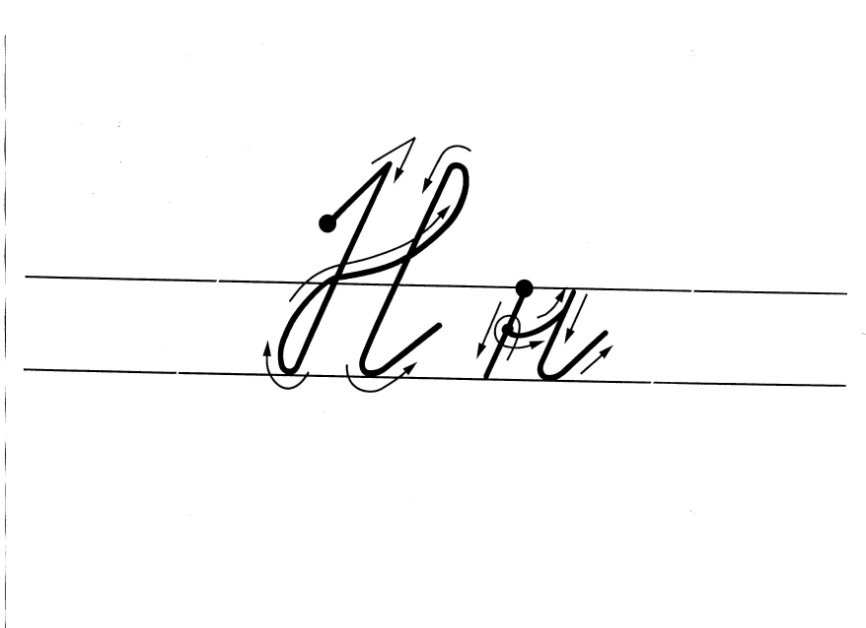 [Speaker Notes: Каждый шаг алгоритма написания буквы  запускается кликом мыши.]